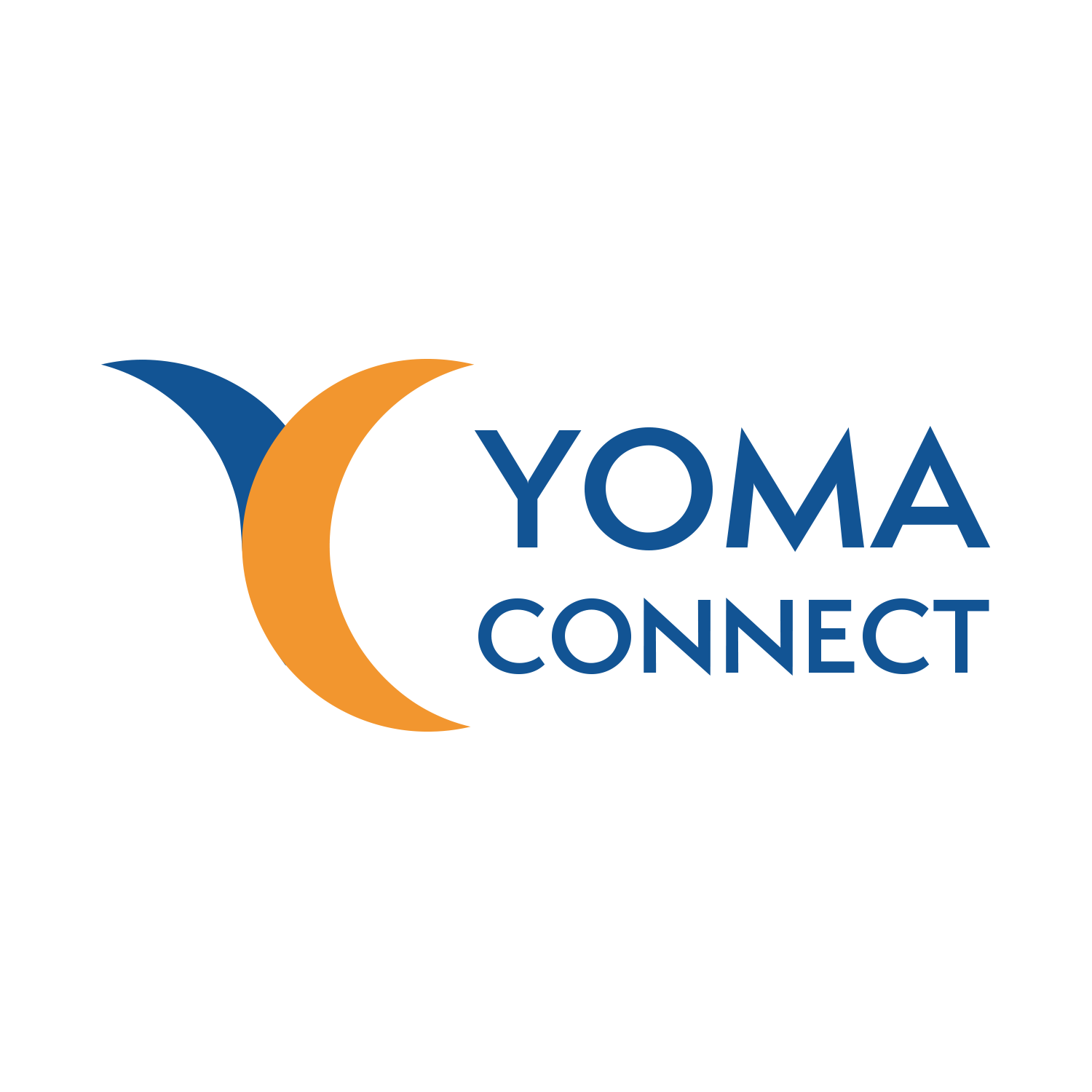 YOMA CONNECT Single Sign-on (Android)
Single Sign-on using Email
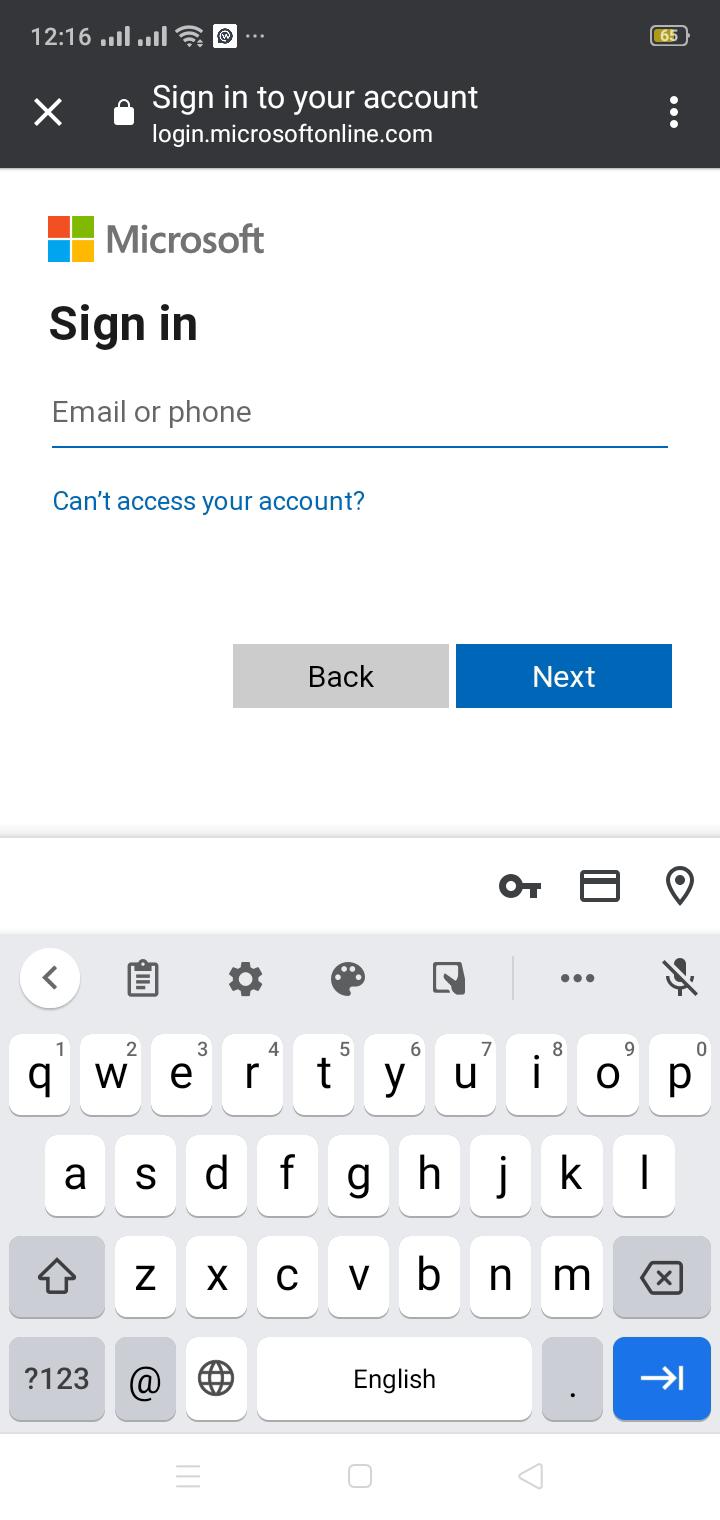 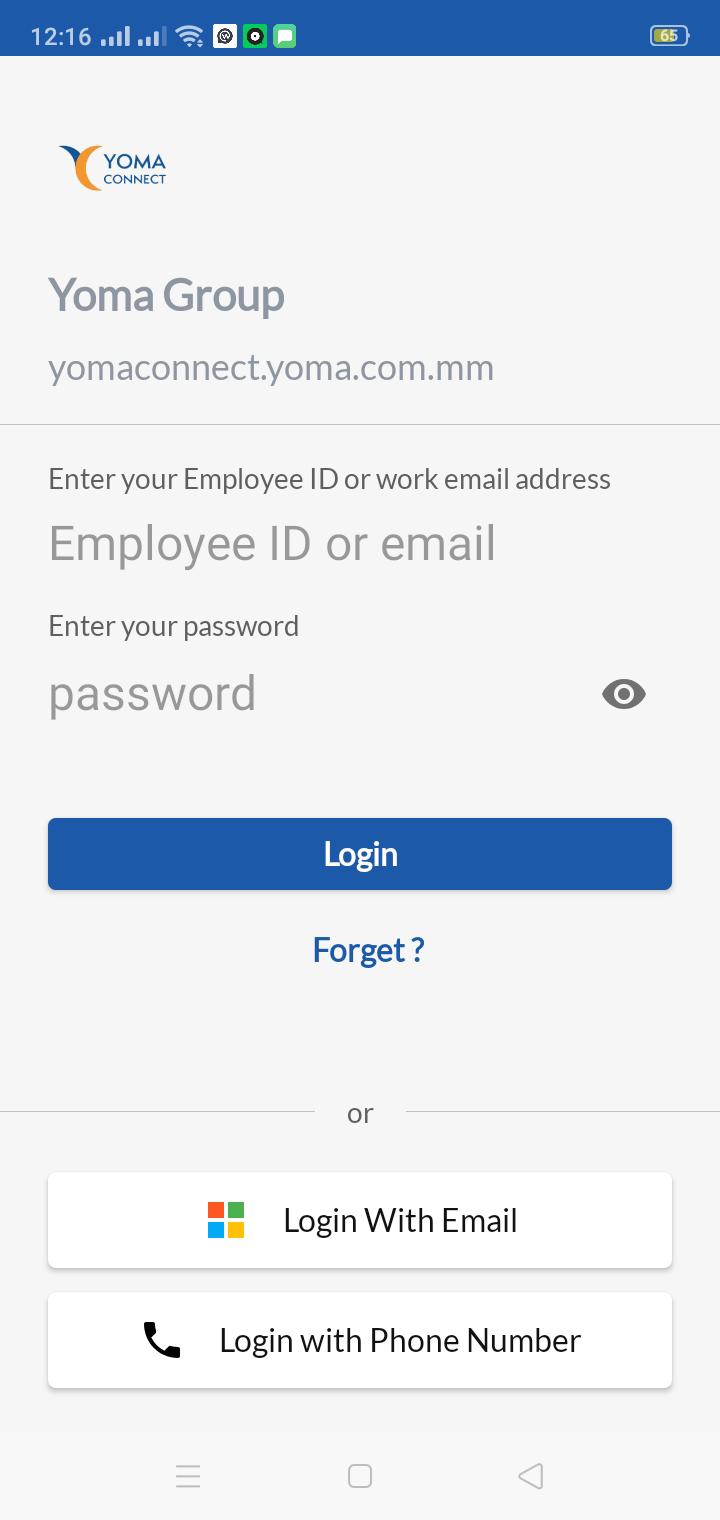 Click on “Login with Email”
Enter office email address and click “Next”
Enter office email password and click “Sing-in”
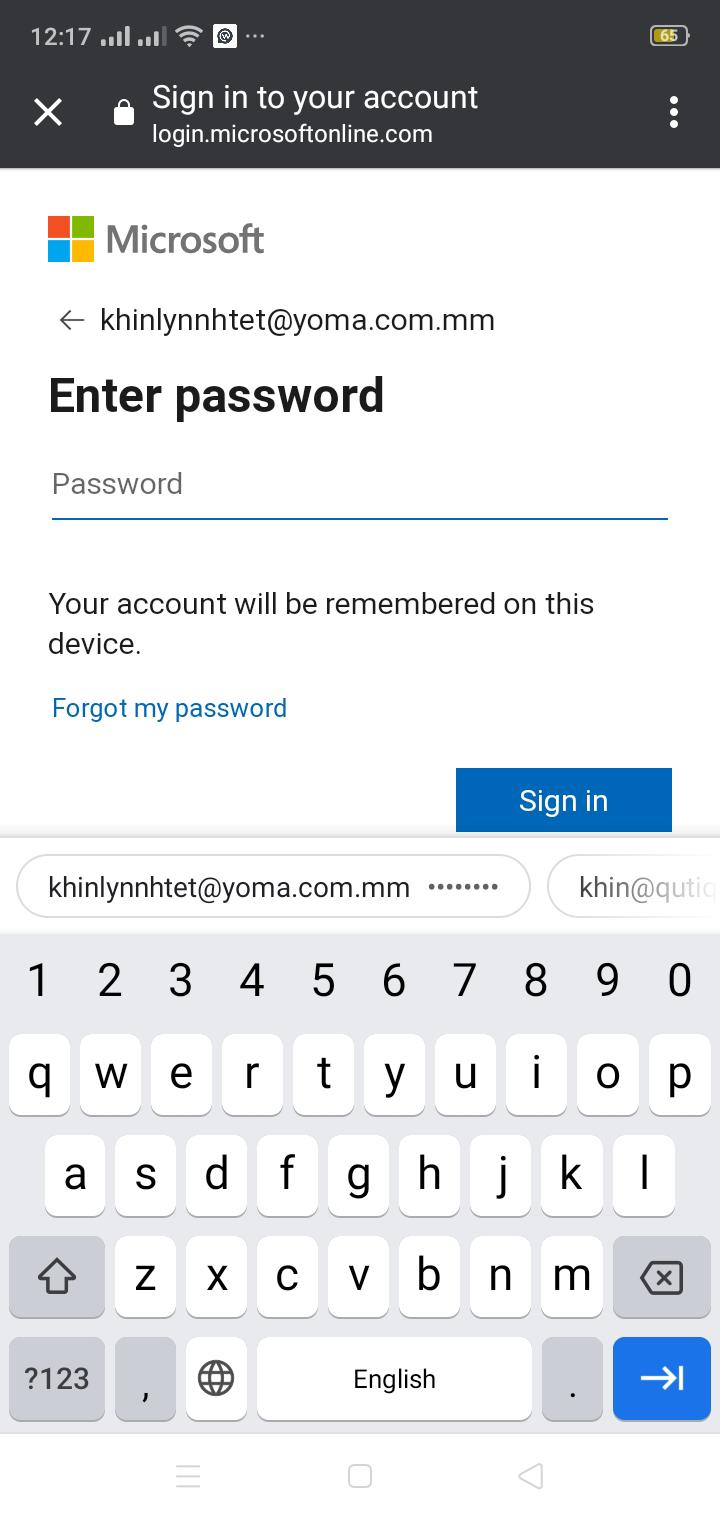